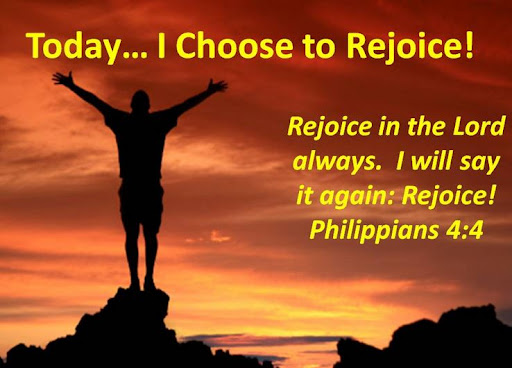 What Should You Rejoice In?
Salvation from Sin
(Heb. 12:2-3; Ax 2:41; 8:35ff; 16:31ff; 1 Pet. 1:3-9)

Studying the Bible for Spiritual Growth 
(Ps. 1:1-2; 2 Tim. 2:15; 1 Pet. 2:1-3; 2 Pet. 3:18)

Singing Praises to God
(Psalm 95:1; Eph. 5:19-21; Col. 3:16; James 5:13)
What Should You Rejoice In?
Sacrificing Yourself for the Lord’s Service 
(Matt. 13:44-46; Rom. 12:1-2, 11; 16:3-4; Ph. 2:17-18)

Suffering for Christ 
(John 15:18-20; Matt. 5:10-12; James 1:2-4)

Saving Souls 
(Pr. 11:30; Luke 15:7; 2 Tim. 2:24-26; James 5:19-20)